2023-2024
Valutazione nella Scuola Primaria
Scuola Santa Maria Assunta
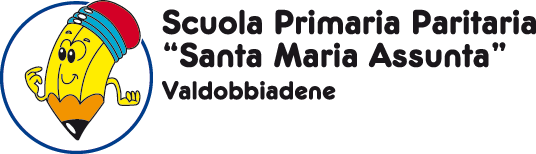 Indicazioni ministeriali
Ordinanza ministeriale n.172 del 4 dicembre 2020
Ha richiesto una revisione completa della modalità in cui vengono valutati gli apprendimenti degli alunni della scuola primaria.
 
Da allora non possono più essere utilizzati i voti numerici che sono stati sostituiti con quattro giudizi descrittivi dei livelli di apprendimento decisi dal Ministero.
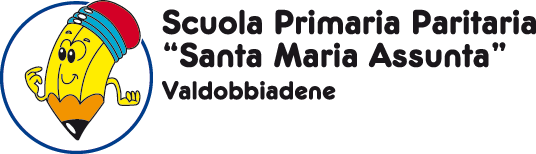 2
Livelli
Questi livelli di apprendimento si riferiscono agli obiettivi specifici di ogni docente per la sua materia nella classe.
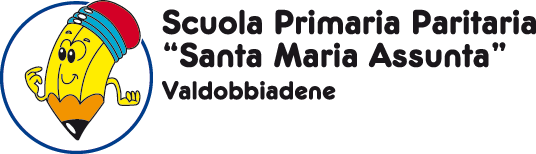 3
Consultare il sito - menu Valutazione
Potete consultare gli obiettivi specifici per ogni classe sul nostro sito nel menù a tendina Valutazione sulla pagina Home:

 https://www.scuolasantamariassunta.it/
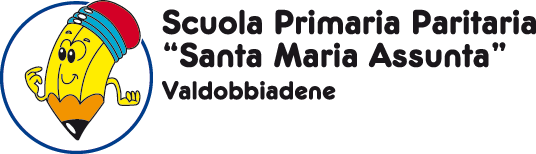 4
Educazione civica
Materia trasversale
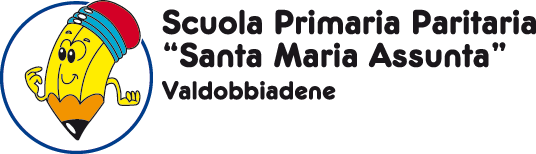 5
comportamento
Eccellente
 Responsabile e corretto
 Adeguato
 Parzialmente adeguato
 Non adeguato.
Giudizi
IRCgiudizi
ECCELLENTE
OTTIMO
DISTINTO
BUONO
SUFFICIENTE
NON SUFFICIENTE
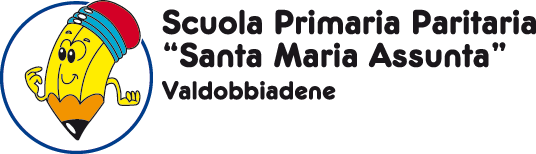 7
Dove trovo la scheda?
A partire da martedì 20 febbraio potrete visualizzare, scaricare e stampare la scheda dal registro elettronico Nuvola
Si trova nel menù Scrutinio
8